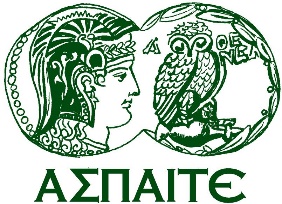 ΑΝΩΤΑΤΗ 
ΣΧΟΛΗ
ΠΑΙΔΑΓΩΓΙΚΗΣ &
ΤΕΧΝΟΛΟΓΙΚΗΣ
ΕΚΠΑΙΔΕΥΣΗΣ
ΕΠΠΑΙΚ ΑΘΗΝΑΣ
Παιδαγωγικές Εφαρμογές ΗΥ
Σπύρος Λ. Πανέτσος
Καθηγητής ΑΣΠΑΙΤΕ
spanetsos@aspete.gr
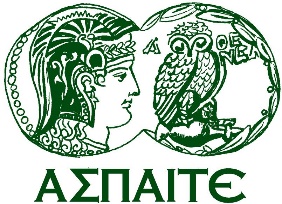 ΑΝΩΤΑΤΗ 
ΣΧΟΛΗ
ΠΑΙΔΑΓΩΓΙΚΗΣ &
ΤΕΧΝΟΛΟΓΙΚΗΣ
ΕΚΠΑΙΔΕΥΣΗΣ
Οι διαστάσεις για την σχολική εκπαίδευση
ΕΠΠΑΙΚ ΑΘΗΝΑΣ
Στο πλαίσιο των Προτύπων Επιστήμης Επόμενης Γενιάς (NGSS), υπάρχουν τρεις διακριτές και εξίσου σημαντικές διαστάσεις για την εκμάθηση της επιστήμης. 
Πρακτικές
Εγκάρσιες/Διεπιστημονικές/Διατομιακές Έννοιες
Σημαντικές ιδέες – Ιδέες υποβάθρου μιας γνωστικής περιοχής.
Αυτές οι διαστάσεις συνδυάζονται για να σχηματίσουν κάθε πρότυπο - ή προσδοκία απόδοσης - και κάθε διάσταση συνεργάζεται με τις άλλες δύο για να βοηθήσει τους μαθητές να οικοδομήσουν μια συνεκτική κατανόηση της επιστήμης με την πάροδο του χρόνου.
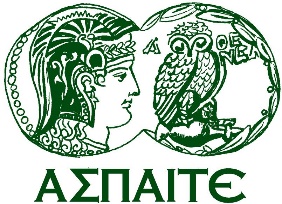 ΑΝΩΤΑΤΗ 
ΣΧΟΛΗ
ΠΑΙΔΑΓΩΓΙΚΗΣ &
ΤΕΧΝΟΛΟΓΙΚΗΣ
ΕΚΠΑΙΔΕΥΣΗΣ
Οι διαστάσεις για την σχολική εκπαίδευση
ΕΠΠΑΙΚ ΑΘΗΝΑΣ
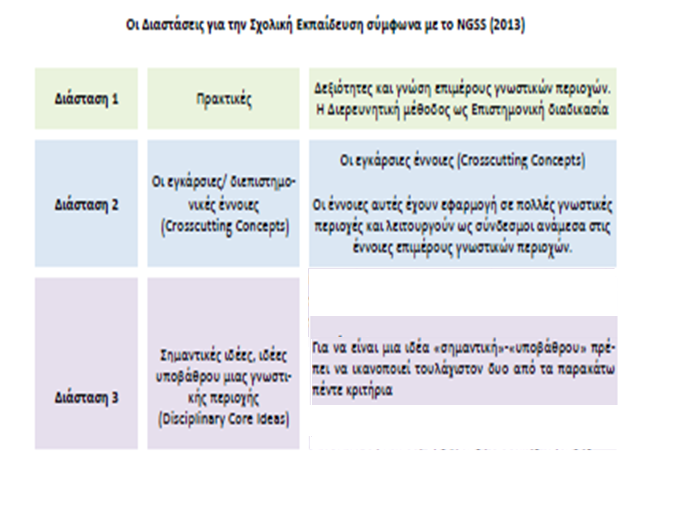 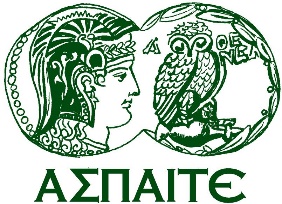 ΑΝΩΤΑΤΗ 
ΣΧΟΛΗ
ΠΑΙΔΑΓΩΓΙΚΗΣ &
ΤΕΧΝΟΛΟΓΙΚΗΣ
ΕΚΠΑΙΔΕΥΣΗΣ
ΠρακτικέςΟρισμός της Πρακτικής
ΕΠΠΑΙΚ ΑΘΗΝΑΣ
Σύμφωνα με την αναφορά (NGSS Lead States ,2013), η έννοια της πρακτικής περιλαμβάνει τις δεξιότητες (skills) και την επιστημονική διερεύνηση η οποία απαιτεί την γνώση των βασικών εννοιών της γνωστικής περιοχής των Επιστημόνων και των Μηχανικών.
Το Εθνικό Συμβούλιο Έρευνας (NRC) χρησιμοποιεί τον όρο πρακτικές αντί για έναν όρο όπως «δεξιότητες» για να τονίσει ότι η ενασχόληση με την επιστημονική έρευνα απαιτεί όχι μόνο δεξιότητες αλλά και γνώσεις. 
Μέρος της πρόθεσης του NRC είναι να εξηγήσει και να επεκτείνει καλύτερα τι σημαίνει «έρευνα» στην επιστήμη και το φάσμα των γνωστικών, κοινωνικών και φυσικών πρακτικών που απαιτεί.


NGSS Lead States. (2013). Next generation science standards: for states, by states. The National Academies Press, Washington,DC, ISBN 978-0-309-27227-8
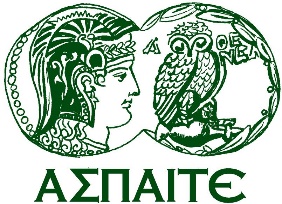 ΑΝΩΤΑΤΗ 
ΣΧΟΛΗ
ΠΑΙΔΑΓΩΓΙΚΗΣ &
ΤΕΧΝΟΛΟΓΙΚΗΣ
ΕΚΠΑΙΔΕΥΣΗΣ
Πρακτικές
ΕΠΠΑΙΚ ΑΘΗΝΑΣ
Οι Πρακτικές Επιστήμης και Μηχανικής περιγράφουν τι κάνουν οι επιστήμονες για να ερευνήσουν τον φυσικό κόσμο και τι κάνουν οι μηχανικοί για να σχεδιάσουν και να κατασκευάσουν συστήματα. 
Οι πρακτικές εξηγούν και επεκτείνουν καλύτερα τι σημαίνει «έρευνα» στην επιστήμη και το εύρος των γνωστικών, κοινωνικών και φυσικών πρακτικών που απαιτεί. 
Οι μαθητές συμμετέχουν σε πρακτικές για να οικοδομήσουν, να εμβαθύνουν και να εφαρμόσουν τις γνώσεις τους για τις βασικές ιδέες και τις εγκάρσιες έννοιες.
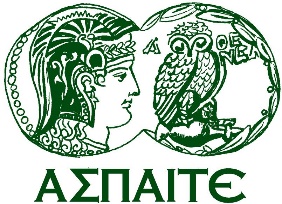 ΑΝΩΤΑΤΗ 
ΣΧΟΛΗ
ΠΑΙΔΑΓΩΓΙΚΗΣ &
ΤΕΧΝΟΛΟΓΙΚΗΣ
ΕΚΠΑΙΔΕΥΣΗΣ
Πρακτικές
ΕΠΠΑΙΚ ΑΘΗΝΑΣ
Οι πρακτικές περιγράφουν 
συμπεριφορές των επιστημόνων καθώς ερευνούν και κατασκευάζουν μοντέλα και θεωρίες για τον φυσικό κόσμο και 
το βασικό σύνολο πρακτικών που χρησιμοποιούν οι μηχανικοί καθώς σχεδιάζουν και κατασκευάζουν μοντέλα και συστήματα. 

Αν και ο μηχανικός σχεδιασμός είναι παρόμοιος με την επιστημονική έρευνα, υπάρχουν σημαντικές διαφορές. Για παράδειγμα, 
η επιστημονική έρευνα περιλαμβάνει τη διατύπωση μιας ερώτησης που μπορεί να απαντηθεί μέσω της έρευνας, ενώ 
ο μηχανικός σχεδιασμός περιλαμβάνει τη διατύπωση ενός προβλήματος που μπορεί να λυθεί μέσω του σχεδιασμού.
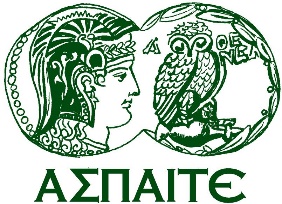 ΑΝΩΤΑΤΗ 
ΣΧΟΛΗ
ΠΑΙΔΑΓΩΓΙΚΗΣ &
ΤΕΧΝΟΛΟΓΙΚΗΣ
ΕΚΠΑΙΔΕΥΣΗΣ
Εγκάρσιες/Διεπιστημονικές/Διατομιακές Έννοιες
ΕΠΠΑΙΚ ΑΘΗΝΑΣ
Οι Εγκάρσιες/Διεπιστημονικές/Διατομιακές Έννοιες (Crosscutting Concepts) βοηθούν τους μαθητές να εξερευνήσουν τις συνδέσεις στους τέσσερις τομείς της επιστήμης, συμπεριλαμβανομένων 
των Φυσικών Επιστημών, 
της Επιστήμης της Ζωής, 
της Επιστήμης της Γης και του Διαστήματος και 
του Μηχανικού Σχεδιασμού.
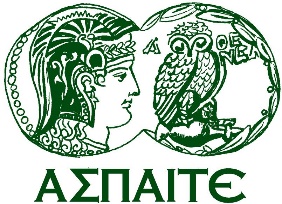 ΑΝΩΤΑΤΗ 
ΣΧΟΛΗ
ΠΑΙΔΑΓΩΓΙΚΗΣ &
ΤΕΧΝΟΛΟΓΙΚΗΣ
ΕΚΠΑΙΔΕΥΣΗΣ
Εγκάρσιες/Διεπιστημονικές/Διατομιακές Έννοιες
ΕΠΠΑΙΚ ΑΘΗΝΑΣ
Όταν αυτές οι έννοιες γίνονται σαφείς για τους μαθητές, 
μπορούν να τους βοηθήσουν να αναπτύξουν μια συνεκτική και επιστημονικά βασισμένη άποψη για τον κόσμο γύρω τους
παρέχουν ένα οργανωτικό σχήμα για τη διασύνδεση της γνώσης από διάφορα επιστημονικά πεδία σε μια συνεκτική και επιστημονικά βασισμένη άποψη του κόσμου.
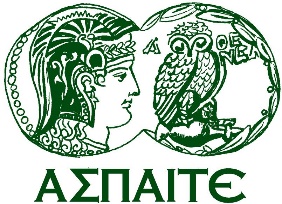 ΑΝΩΤΑΤΗ 
ΣΧΟΛΗ
ΠΑΙΔΑΓΩΓΙΚΗΣ &
ΤΕΧΝΟΛΟΓΙΚΗΣ
ΕΚΠΑΙΔΕΥΣΗΣ
Εγκάρσιες/Διεπιστημονικές/Διατομιακές Έννοιες
ΕΠΠΑΙΚ ΑΘΗΝΑΣ
Οι Εγκάρσιες/Διεπιστημονικές/Διατομιακές έννοιες έχουν εφαρμογή σε όλους τους τομείς της επιστήμης και αποτελούν έναν τρόπο σύνδεσης των διαφορετικών τομέων της. Σύμφωνα με το NRC περιλαμβάνουν: 
Μοτίβα, ομοιότητα και ποικιλομορφία. 
Αιτία και αποτέλεσμα, μηχανισμός και εξήγηση. 
Κλίμακες, αναλογίες και ποσότητες. 
Συστήματα και μοντέλα συστημάτων. 
Ενέργεια και ύλη, ροές κύκλοι και διατήρηση. 
Δομή και λειτουργία. 
Σταθερότητα και αλλαγή.
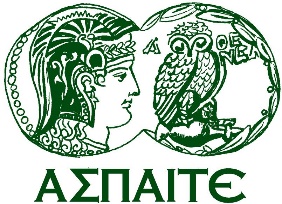 ΑΝΩΤΑΤΗ 
ΣΧΟΛΗ
ΠΑΙΔΑΓΩΓΙΚΗΣ &
ΤΕΧΝΟΛΟΓΙΚΗΣ
ΕΚΠΑΙΔΕΥΣΗΣ
Εγκάρσιες/Διεπιστημονικές/Διατομιακές Έννοιες
ΕΠΠΑΙΚ ΑΘΗΝΑΣ
Μοτίβα, ομοιότητα και ποικιλομορφία. 
Η παρατήρηση μοτίβο (επαναλαμβανόμενων στοιχείων)  
είτε σε δομές, 
είτε σε γεγονότα ,
είτε σε δεδομένα/αριθμούς 
οδηγεί τους εκπαιδευόμενους 
σε οργάνωση και κατηγοριοποίηση της γνώσης και 
να κάνουν υποθέσεις και ερωτήσεις σχετικά με τους παράγοντες που προκαλούν τα μοτίβο.
National Research Council. (2012a) A framework for K-12 science education: practices, crosscutting concepts, and core ideas. National Academies Press, Washington, DC 
National Research Council. (2012b) Discipline-based education research: understanding and improving learning in undergraduate science and engineering. National Academies Press, Washington, DC
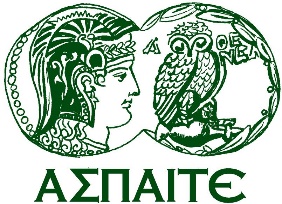 ΑΝΩΤΑΤΗ 
ΣΧΟΛΗ
ΠΑΙΔΑΓΩΓΙΚΗΣ &
ΤΕΧΝΟΛΟΓΙΚΗΣ
ΕΚΠΑΙΔΕΥΣΗΣ
Εγκάρσιες/Διεπιστημονικές/Διατομιακές Έννοιες
ΕΠΠΑΙΚ ΑΘΗΝΑΣ
Μοτίβα, ομοιότητα και ποικιλομορφία. 
“Patterns exist everywhere—in regularly occurring shapes or structures and in repeating events and relationships. For example, patterns are discernible in the symmetry of flowers and snowflakes, the cycling of the seasons, and the repeated base pairs of DNA” (NGSS,2013)
“Noticing patterns is often a first step to organizing phenomena and asking scientific questions about why and how the patterns occur.” 
Students might look at geographical patterns on a map, plot data values on a chart or graph, or visually inspect the appearance of an organism or mineral. The crosscutting concept of patterns is also strongly associated with the practice of “Using Mathematics and Computational Thinking.” (NGSS,2013)
“Analyze and interpret data for patterns in the fossil record that document the existence, diversity, extinction, and change of life forms throughout the history of life on Earth under the assumption that natural laws operate today as in the past”. (NGSS,2013)
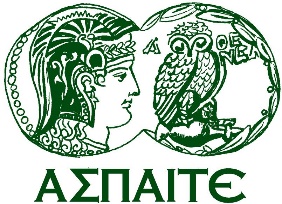 ΑΝΩΤΑΤΗ 
ΣΧΟΛΗ
ΠΑΙΔΑΓΩΓΙΚΗΣ &
ΤΕΧΝΟΛΟΓΙΚΗΣ
ΕΚΠΑΙΔΕΥΣΗΣ
Εγκάρσιες/Διεπιστημονικές/Διατομιακές Έννοιες
ΕΠΠΑΙΚ ΑΘΗΝΑΣ
Μοτίβα, ομοιότητα και ποικιλομορφία. 
«Τα μοτίβα υπάρχουν παντού - σε σχήματα ή δομές που εμφανίζονται τακτικά και σε επαναλαμβανόμενα γεγονότα και σχέσεις. Για παράδειγμα, τα μοτίβα είναι ευδιάκριτα στη συμμετρία των λουλουδιών και των νιφάδων χιονιού, στον κύκλο των εποχών και στα επαναλαμβανόμενα ζεύγη βάσεων του DNA» (NGSS, 2013). 

«Η παρατήρηση των προτύπων είναι συχνά το πρώτο βήμα για την οργάνωση φαινομένων και την υποβολή επιστημονικών ερωτήσεων σχετικά με το γιατί και πώς εμφανίζονται τα μοτίβα». 
Οι μαθητές μπορεί να κοιτάξουν γεωγραφικά μοτίβα σε έναν χάρτη, να σχεδιάσουν τις τιμές δεδομένων σε ένα διάγραμμα ή ένα γράφημα ή να επιθεωρήσουν οπτικά την εμφάνιση ενός οργανισμού ή ορυκτού. 
Η διεπιστημονική έννοια των προτύπων συνδέεται επίσης στενά με την πρακτική της «Χρήσης των Μαθηματικών και της Υπολογιστικής Σκέψης». (NGSS,2013) 

«Ανάλυση και ερμηνεία δεδομένων για μοτίβα στο αρχείο απολιθωμάτων τεκμηριώνουν την ύπαρξη, την ποικιλομορφία, την εξαφάνιση και την αλλαγή των μορφών ζωής με την υπόθεση ότι οι φυσικοί νόμοι λειτουργούν σήμερα όπως και στο παρελθόν». (NGSS,2013)
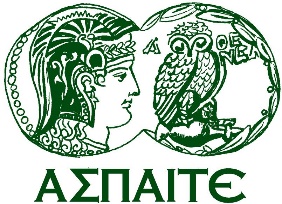 ΑΝΩΤΑΤΗ 
ΣΧΟΛΗ
ΠΑΙΔΑΓΩΓΙΚΗΣ &
ΤΕΧΝΟΛΟΓΙΚΗΣ
ΕΚΠΑΙΔΕΥΣΗΣ
Εγκάρσιες/Διεπιστημονικές/Διατομιακές Έννοιες
ΕΠΠΑΙΚ ΑΘΗΝΑΣ
Αιτία και αποτέλεσμα, μηχανισμός και εξήγηση 

Τα γεγονότα έχουν αιτίες και μια βασική πρακτική της Επιστήμης είναι 
η αναζήτηση και διερεύνηση των αιτιωδών σχέσεων που προκαλούν τα γεγονότα,
η διερεύνηση των μηχανισμών με τους οποίους προκαλούνται τα γεγονότα. 
Αυτοί οι μηχανισμοί μπορούν να ελεγχθούν σε συγκεκριμένες εφαρμογές και να χρησιμοποιηθούν για να κάνουν προβλέψεις και να εξηγήσουν άλλα γεγονότα σε άλλες εφαρμογές. 

National Research Council. (2012a) A framework for K-12 science education: practices, crosscutting concepts, and core ideas. National Academies Press, Washington, DC 
National Research Council. (2012b) Discipline-based education research: understanding and improving learning in undergraduate science and engineering. National Academies Press, Washington, DC
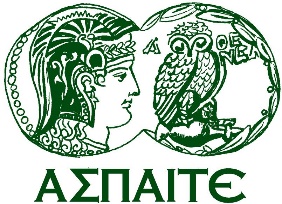 ΑΝΩΤΑΤΗ 
ΣΧΟΛΗ
ΠΑΙΔΑΓΩΓΙΚΗΣ &
ΤΕΧΝΟΛΟΓΙΚΗΣ
ΕΚΠΑΙΔΕΥΣΗΣ
Εγκάρσιες/Διεπιστημονικές/Διατομιακές Έννοιες
ΕΠΠΑΙΚ ΑΘΗΝΑΣ
Αιτία και αποτέλεσμα, μηχανισμός και εξήγηση 

“Cause and effect is often the next step in science, after a discovery of patterns or events that occur together with regularity. A search for the underlying cause of a phenomenon has sparked some of the most compelling and productive scientific investigations. “Any tentative answer, or ‘hypothesis,’ that A causes B requires a model or mechanism for the chain of interactions that connect A and B. For example, the notion that diseases can be transmitted by a person’s touch was initially treated with skepticism by the medical profession for lack of a plausible mechanism. Today infectious diseases are well understood as being transmitted by the passing of microscopic organisms (bacteria or viruses) between an infected person and another. A major activity of science is to uncover such causal connections, often with the hope that understanding the mechanisms will enable predictions and, in the case of infectious diseases, the design of preventive measures, treatments, and cures.” . (NGSS,2013)
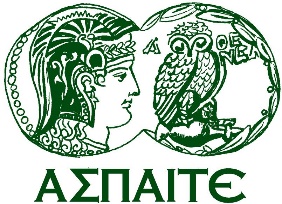 ΑΝΩΤΑΤΗ 
ΣΧΟΛΗ
ΠΑΙΔΑΓΩΓΙΚΗΣ &
ΤΕΧΝΟΛΟΓΙΚΗΣ
ΕΚΠΑΙΔΕΥΣΗΣ
Εγκάρσιες/Διεπιστημονικές/Διατομιακές Έννοιες
ΕΠΠΑΙΚ ΑΘΗΝΑΣ
Αιτία και αποτέλεσμα, μηχανισμός και εξήγηση 

«Η αιτία και το αποτέλεσμα είναι συχνά το επόμενο βήμα στην επιστήμη, μετά από μια ανακάλυψη προτύπων ή γεγονότων που συμβαίνουν μαζί με την κανονικότητα. Η αναζήτηση για την υποκείμενη αιτία ενός φαινομένου έχει πυροδοτήσει μερικές από τις πιο συναρπαστικές και παραγωγικές επιστημονικές έρευνες. «Οποιαδήποτε δοκιμαστική απάντηση ή «υπόθεση» ότι το Α προκαλεί το Β απαιτεί ένα μοντέλο ή μηχανισμό για την αλυσίδα των αλληλεπιδράσεων που συνδέουν το Α και το Β. Για παράδειγμα, η ιδέα ότι οι ασθένειες μπορούν να μεταδοθούν με το άγγιγμα ενός ατόμου αντιμετωπίστηκε αρχικά με σκεπτικισμό από το ιατρικό επάγγελμα λόγω έλλειψης εύλογου μηχανισμού. Σήμερα οι μολυσματικές ασθένειες είναι ευρέως κατανοητό ότι μεταδίδονται με τη διέλευση μικροσκοπικών οργανισμών (βακτηρίων ή ιών) μεταξύ ενός μολυσμένου ατόμου και ενός άλλου. Μια σημαντική δραστηριότητα της επιστήμης είναι η αποκάλυψη τέτοιων αιτιακών συνδέσεων, συχνά με την ελπίδα ότι η κατανόηση των μηχανισμών θα επιτρέψει τις προβλέψεις και, στην περίπτωση των μολυσματικών ασθενειών, τον σχεδιασμό προληπτικών μέτρων, θεραπειών και θεραπειών». . (NGSS,2013)
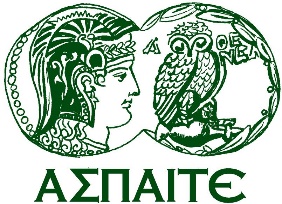 ΑΝΩΤΑΤΗ 
ΣΧΟΛΗ
ΠΑΙΔΑΓΩΓΙΚΗΣ &
ΤΕΧΝΟΛΟΓΙΚΗΣ
ΕΚΠΑΙΔΕΥΣΗΣ
Εγκάρσιες/Διεπιστημονικές/Διατομιακές Έννοιες
ΕΠΠΑΙΚ ΑΘΗΝΑΣ
Αιτία και αποτέλεσμα, μηχανισμός και εξήγηση 
"Παραδείγματα αιτίας και αποτελέσματος."  
«1.Κάντε παρατηρήσεις ή/και μετρήσεις για να παράσχετε στοιχεία για 
τις επιπτώσεις των καιρικών συνθηκών, 
το ρυθμό διάβρωσης από το νερό, τον πάγο, τον άνεμο ή τη βλάστηση.
2. Αναπτύξτε ένα μοντέλο που προβλέπει και περιγράφει τις αλλαγές 
στην κίνηση των σωματιδίων, 
τη θερμοκρασία και 
την κατάσταση μιας καθαρής ουσίας όταν προστίθεται ή αφαιρείται θερμική ενέργεια.
3. Προβάλετε και υπερασπιστείτε έναν ισχυρισμό με βάση στοιχεία ότι κληρονομήσιμες γενετικές παραλλαγές μπορεί να προκύψουν από: 
νέους γενετικούς συνδυασμούς μέσω μίτωσης/μείωσης, 
βιώσιμα σφάλματα που συμβαίνουν κατά την αναπαραγωγή και/ή 
μεταλλάξεις που προκαλούνται από περιβαλλοντικούς παράγοντες».. (NGSS,2013)
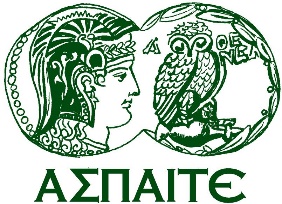 ΑΝΩΤΑΤΗ 
ΣΧΟΛΗ
ΠΑΙΔΑΓΩΓΙΚΗΣ &
ΤΕΧΝΟΛΟΓΙΚΗΣ
ΕΚΠΑΙΔΕΥΣΗΣ
Εγκάρσιες/Διεπιστημονικές/Διατομιακές Έννοιες
ΕΠΠΑΙΚ ΑΘΗΝΑΣ
Κλίμακες, αναλογίες και ποσότητες. 

Όταν παρατηρούμε φαινόμενα είναι σημαντικό 
να αναγνωρίζουμε τις τάξεις μεγέθους των ποσοτήτων που μετράμε και 
πως επιδρούν στην δομή του συστήματος, στην ενέργεια κλπ οι αλλαγές 
στην κλίμακα, 
στις αναλογίες ή 
στις ποσότητες 



National Research Council. (2012a) A framework for K-12 science education: practices, crosscutting concepts, and core ideas. National Academies Press, Washington, DC 
National Research Council. (2012b) Discipline-based education research: understanding and improving learning in undergraduate science and engineering. National Academies Press, Washington, DC
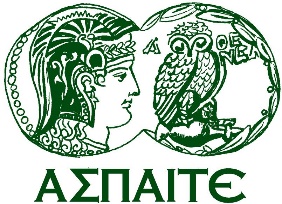 ΑΝΩΤΑΤΗ 
ΣΧΟΛΗ
ΠΑΙΔΑΓΩΓΙΚΗΣ &
ΤΕΧΝΟΛΟΓΙΚΗΣ
ΕΚΠΑΙΔΕΥΣΗΣ
Εγκάρσιες/Διεπιστημονικές/Διατομιακές Έννοιες
ΕΠΠΑΙΚ ΑΘΗΝΑΣ
Κλίμακες, αναλογίες και ποσότητες. 
“Scale, Proportion and Quantity are important in both science and engineering. These are fundamental assessments of dimension that form the foundation of observations about nature. Before an analysis of function or process can be made (the how or why), it is necessary to identify the what. These concepts are the starting point for scientific understanding, whether it is of a total system or its individual components”(NGSS,2013). 

«Η κλίμακα, η αναλογία και η ποσότητα είναι σημαντικά τόσο στην επιστήμη όσο και στη μηχανική. Αυτές είναι θεμελιώδεις εκτιμήσεις και αποτελούν τη βάση των παρατηρήσεων για τη φύση. Πριν την ανάλυση της λειτουργίας ή της διαδικασίας (το πώς ή γιατί), είναι απαραίτητο να προσδιοριστεί το τι. Αυτές οι έννοιες αποτελούν το σημείο εκκίνησης για την επιστημονική κατανόηση, είτε πρόκειται για ένα συνολικό σύστημα είτε για τα επιμέρους συστατικά του» (NGSS, 2013).
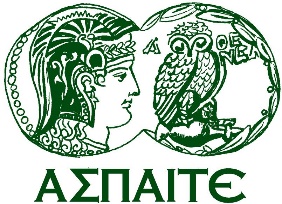 ΑΝΩΤΑΤΗ 
ΣΧΟΛΗ
ΠΑΙΔΑΓΩΓΙΚΗΣ &
ΤΕΧΝΟΛΟΓΙΚΗΣ
ΕΚΠΑΙΔΕΥΣΗΣ
Εγκάρσιες/Διεπιστημονικές/Διατομιακές Έννοιες
ΕΠΠΑΙΚ ΑΘΗΝΑΣ
Κλίμακες, αναλογίες και ποσότητες. 
“The crosscutting concept of Scale, Proportion, and Quantity figures prominently in the practices of “Using Mathematics and Computational Thinking” and in “Analyzing and Interpreting Data.” This concept addresses taking measurements of structures and phenomena, and these fundamental observations are usually obtained, analyzed, and interpreted quantitatively. This crosscutting concept also figures prominently in the practice of “Developing and Using Models.” Scale and proportion are often best understood using models. For example, the relative scales of objects in the solar system or of the components of an atom are difficult to comprehend mathematically (because the numbers involved are either so large or so small), but visual or conceptual models make them much more understandable (e.g., if the solar system were the size of a penny, the Milky Way galaxy would be the size of Texas)”.(NGSS,2013)
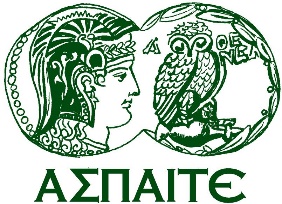 ΑΝΩΤΑΤΗ 
ΣΧΟΛΗ
ΠΑΙΔΑΓΩΓΙΚΗΣ &
ΤΕΧΝΟΛΟΓΙΚΗΣ
ΕΚΠΑΙΔΕΥΣΗΣ
Εγκάρσιες/Διεπιστημονικές/Διατομιακές Έννοιες
ΕΠΠΑΙΚ ΑΘΗΝΑΣ
Κλίμακες, αναλογίες και ποσότητες. 
«Η διεπιστημονική έννοια της Κλίμακας, της Αναλογίας και της Ποσότητας κατέχει εξέχουσα θέση στις πρακτικές της «Χρήσης των Μαθηματικών και της Υπολογιστικής Σκέψης» και στην «Ανάλυση και Ερμηνεία Δεδομένων». Αυτή η έννοια αφορά τη λήψη μετρήσεων δομών και φαινομένων, και αυτές οι θεμελιώδεις παρατηρήσεις συνήθως λαμβάνονται, αναλύονται και ερμηνεύονται ποσοτικά. Αυτή η διατομεακή έννοια έχει επίσης εξέχουσα θέση στην πρακτική της «Ανάπτυξης και Χρήσης Μοντέλων». Η κλίμακα και η αναλογία συχνά κατανοούνται καλύτερα χρησιμοποιώντας μοντέλα. Για παράδειγμα, οι σχετικές κλίμακες των αντικειμένων στο ηλιακό σύστημα ή των συστατικών ενός ατόμου είναι δύσκολο να κατανοηθούν μαθηματικά (επειδή οι αριθμοί που εμπλέκονται είναι είτε τόσο μεγάλοι είτε τόσο μικροί), αλλά τα οπτικά ή εννοιολογικά μοντέλα τα καθιστούν πολύ πιο κατανοητά (π. , αν το ηλιακό σύστημα είχε το μέγεθος μιας δεκάρας, ο γαλαξίας του Γαλαξία θα είχε το μέγεθος του Τέξας)».(NGSS,2013)
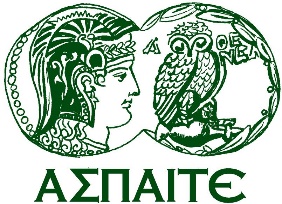 ΑΝΩΤΑΤΗ 
ΣΧΟΛΗ
ΠΑΙΔΑΓΩΓΙΚΗΣ &
ΤΕΧΝΟΛΟΓΙΚΗΣ
ΕΚΠΑΙΔΕΥΣΗΣ
Εγκάρσιες/Διεπιστημονικές/Διατομιακές Έννοιες
ΕΠΠΑΙΚ ΑΘΗΝΑΣ
Κλίμακες, αναλογίες και ποσότητες. 
«1.Support an argument that the apparent brightness of the sun and stars is due to their relative distances from Earth. 	
2.Conduct an investigation to provide evidence that living things are made of cells; either one cell or many different numbers and types of cells». (NGSS,2013) 

«1. Υποστηρίξτε το επιχείρημα ότι η φαινομενική φωτεινότητα του ήλιου και των αστεριών οφείλεται στις σχετικές αποστάσεις τους από τη Γη.
2. Διεξάγετε έρευνα για διαπίστωση ότι τα έμβια όντα αποτελούνται από κύτταρα, είτε ένα κύτταρο είτε πολλά και διαφορετικών τύπων κύτταρα».
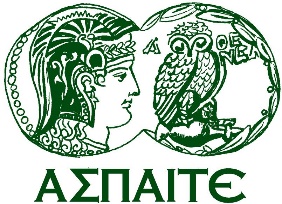 ΑΝΩΤΑΤΗ 
ΣΧΟΛΗ
ΠΑΙΔΑΓΩΓΙΚΗΣ &
ΤΕΧΝΟΛΟΓΙΚΗΣ
ΕΚΠΑΙΔΕΥΣΗΣ
Εγκάρσιες/Διεπιστημονικές/Διατομιακές Έννοιες
ΕΠΠΑΙΚ ΑΘΗΝΑΣ
Συστήματα και μοντέλα συστημάτων. 

Για την μελέτη ενός συστήματος θα πρέπει 
να καθορίσουμε 
ποιο είναι το σύστημα και τα μέρη του, 
ποιο είναι το περιβάλλον του και 
να προσδιορίσουμε-συνήθως μέσω αφαιρετικών διαδικασιών- 
ποιο είναι το μοντέλο του συστήματος και 
πως αυτό αλληλοεπιδρά με το περιβάλλον του. 
Αυτό μπορεί να οδηγήσει σε έλεγχο των εννοιών που εμπλέκονται ώστε να καταλήξουμε σε εφαρμογές των Επιστημών και της Μηχανικής.


National Research Council. (2012a) A framework for K-12 science education: practices, crosscutting concepts, and core ideas. National Academies Press, Washington, DC 
National Research Council. (2012b) Discipline-based education research: understanding and improving learning in undergraduate science and engineering. National Academies Press, Washington, DC
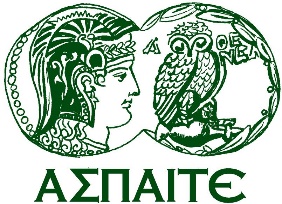 ΑΝΩΤΑΤΗ 
ΣΧΟΛΗ
ΠΑΙΔΑΓΩΓΙΚΗΣ &
ΤΕΧΝΟΛΟΓΙΚΗΣ
ΕΚΠΑΙΔΕΥΣΗΣ
Εγκάρσιες/Διεπιστημονικές/Διατομιακές Έννοιες
ΕΠΠΑΙΚ ΑΘΗΝΑΣ
Συστήματα και μοντέλα συστημάτων. 
“Systems and System Models are useful in science and engineering because the world is complex, so it is helpful to isolate a single system and construct a simplified model of it. To do this, scientists and engineers imagine an artificial boundary between the system in question and everything else”.(NGSS,2013) 

“In more complex systems, it is not always possible or to consider interactions at this detailed mechanical level, yet it is equally important to ask what interactions are occurring (e.g., predator-prey relationships in an ecosystem) and to recognize that they all involve transfers of energy, matter, and (in some cases) information among parts of the system”(NGSS,2013)
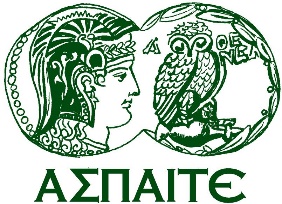 ΑΝΩΤΑΤΗ 
ΣΧΟΛΗ
ΠΑΙΔΑΓΩΓΙΚΗΣ &
ΤΕΧΝΟΛΟΓΙΚΗΣ
ΕΚΠΑΙΔΕΥΣΗΣ
Εγκάρσιες/Διεπιστημονικές/Διατομιακές Έννοιες
ΕΠΠΑΙΚ ΑΘΗΝΑΣ
Συστήματα και μοντέλα συστημάτων. 
«Τα συστήματα και τα μοντέλα συστημάτων είναι χρήσιμα στην επιστήμη και τη μηχανική επειδή ο κόσμος είναι πολύπλοκος, επομένως είναι χρήσιμο να απομονωθεί ένα ενιαίο σύστημα και να κατασκευαστεί ένα απλοποιημένο μοντέλο του. Για να γίνει αυτό, επιστήμονες και μηχανικοί φαντάζονται ένα τεχνητό όριο μεταξύ του εν λόγω συστήματος και οτιδήποτε άλλο» (NGSS, 2013) 

«Σε πιο πολύπλοκα συστήματα, δεν είναι πάντα δυνατό ή να εξετάζουμε τις αλληλεπιδράσεις σε ένα λεπτομερές μηχανικό επίπεδο, ωστόσο είναι εξίσου σημαντικό να ρωτήσουμε ποιες αλληλεπιδράσεις συμβαίνουν (π.χ. σχέσεις αρπακτικών-θηραμάτων σε ένα οικοσύστημα) και να αναγνωρίσουμε ότι όλες περιλαμβάνουν μεταφορές ενέργειας, ύλης και (σε ​​ορισμένες περιπτώσεις) πληροφοριών μεταξύ τμημάτων του συστήματος» (NGSS, 2013)
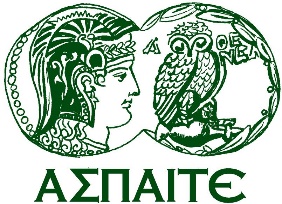 ΑΝΩΤΑΤΗ 
ΣΧΟΛΗ
ΠΑΙΔΑΓΩΓΙΚΗΣ &
ΤΕΧΝΟΛΟΓΙΚΗΣ
ΕΚΠΑΙΔΕΥΣΗΣ
Εγκάρσιες/Διεπιστημονικές/Διατομιακές Έννοιες
ΕΠΠΑΙΚ ΑΘΗΝΑΣ
Συστήματα και μοντέλα συστημάτων. 
Examples
“1. Use a model to represent the relationship between the needs of different plants or animals (including humans) and the places they live 	

2. Make a claim about the merit of a solution to a problem caused when the environment changes and the types of plants and animals that live there may change”. (NGSS,2013)


Παραδείγματα
«1. Χρησιμοποιήστε ένα μοντέλο για να αναπαραστήσετε τη σχέση μεταξύ των αναγκών διαφορετικών φυτών ή ζώων (συμπεριλαμβανομένων των ανθρώπων) και των τόπων που ζουν.

2. Υποβάλετε ισχυρισμό σχετικά με την αξία μιας λύσης στο πρόβλημα που προκαλείται όταν αλλαγές στο περιβάλλον προκαλούν αλλαγές στα είδη των φυτών και των ζώων που ζουν εκεί».
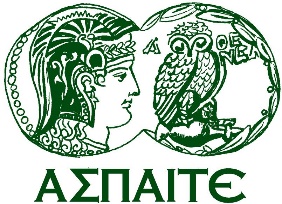 ΑΝΩΤΑΤΗ 
ΣΧΟΛΗ
ΠΑΙΔΑΓΩΓΙΚΗΣ &
ΤΕΧΝΟΛΟΓΙΚΗΣ
ΕΚΠΑΙΔΕΥΣΗΣ
Εγκάρσιες/Διεπιστημονικές/Διατομιακές Έννοιες
ΕΠΠΑΙΚ ΑΘΗΝΑΣ
Ενέργεια και ύλη, ροές κύκλοι και διατήρηση. 

Παρατήρηση 
της ροής της ενέργειας, 
της μάζας και 
αντίστοιχες τοπικές  ή ολικές διατηρήσεις ενέργειας
ώστε να κατανοήσουμε τις δυνητικές καταστάσεις των συστημάτων και τους περιορισμούς τους.



National Research Council. (2012a) A framework for K-12 science education: practices, crosscutting concepts, and core ideas. National Academies Press, Washington, DC 
National Research Council. (2012b) Discipline-based education research: understanding and improving learning in undergraduate science and engineering. National Academies Press, Washington, DC
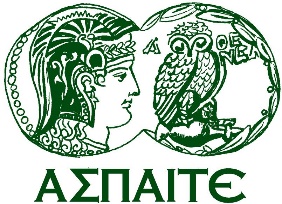 ΑΝΩΤΑΤΗ 
ΣΧΟΛΗ
ΠΑΙΔΑΓΩΓΙΚΗΣ &
ΤΕΧΝΟΛΟΓΙΚΗΣ
ΕΚΠΑΙΔΕΥΣΗΣ
Εγκάρσιες/Διεπιστημονικές/Διατομιακές Έννοιες
ΕΠΠΑΙΚ ΑΘΗΝΑΣ
Ενέργεια και ύλη, ροές κύκλοι και διατήρηση. 
«Energy and Matter are essential concepts in all disciplines of science and engineering, often in connection with systems. “The supply of energy and of each needed chemical element restricts a system’s operation—for example, without inputs of energy (sunlight) and matter (carbon dioxide and water), a plant cannot grow. 

“In many systems there also are cycles of various types. In some cases, the most readily observable cycling may be of matter—for example, water going back and forth between Earth’s atmosphere and its surface and subsurface reservoirs»(NGSS,2013). 

«Η Ενέργεια και η Ύλη είναι βασικές έννοιες σε όλους τους κλάδους της επιστήμης και της μηχανικής, συχνά σε σχέση με συστήματα. «Η παροχή ενέργειας και κάθε απαραίτητο χημικό στοιχείο περιορίζει τη λειτουργία ενός συστήματος, για παράδειγμα, χωρίς εισροές ενέργειας (ηλιακό φως) και ύλης (διοξείδιο του άνθρακα και νερό), ένα φυτό δεν μπορεί να αναπτυχθεί. 

«Σε πολλά συστήματα υπάρχουν επίσης κύκλοι διαφόρων τύπων. Σε ορισμένες περιπτώσεις, ο πιο εύκολα παρατηρήσιμος κύκλος μπορεί να είναι της ύλης - για παράδειγμα, το νερό που εναλλάσεται μεταξύ της ατμόσφαιρας της Γης και των επιφανειακών και υπόγειων δεξαμενών της»
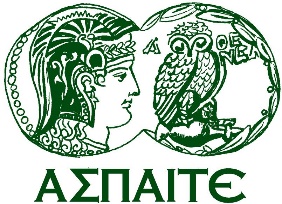 ΑΝΩΤΑΤΗ 
ΣΧΟΛΗ
ΠΑΙΔΑΓΩΓΙΚΗΣ &
ΤΕΧΝΟΛΟΓΙΚΗΣ
ΕΚΠΑΙΔΕΥΣΗΣ
Εγκάρσιες/Διεπιστημονικές/Διατομιακές Έννοιες
ΕΠΠΑΙΚ ΑΘΗΝΑΣ
Ενέργεια και ύλη, ροές κύκλοι και διατήρηση. 
Examples
“1. Support an argument that plants get the materials they need for growth chiefly from air and water. 	
2. Develop a model to describe the cycling of water through Earth’s systems driven by energy from the sun and the force of gravity. 	
3. Develop models to illustrate the changes in the composition of the nucleus of the atom and the energy released during the processes of fission, fusion, and radioactive decay”. (NGSS,2013) 

Παραδείγματα 
«1. Υποστηρίξτε το επιχείρημα ότι τα φυτά λαμβάνουν τα στοιχεία που χρειάζονται για την ανάπτυξη τους κυρίως από τον αέρα και το νερό.
2. Αναπτύξτε ένα μοντέλο για να περιγράψετε τον κύκλο του νερού μέσω των συστημάτων της Γης που καθορίζεται από την ενέργεια του ήλιου και τη δύναμη της βαρύτητας.
3. Αναπτύξτε μοντέλα για την απεικόνιση των αλλαγών στη σύνθεση του πυρήνα του ατόμου και της ενέργειας που απελευθερώνεται κατά τις διαδικασίες της σχάσης, της σύντηξης και της ραδιενεργής διάσπασης».
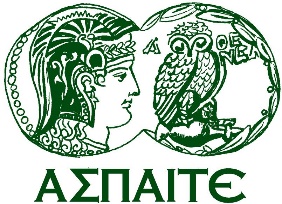 ΑΝΩΤΑΤΗ 
ΣΧΟΛΗ
ΠΑΙΔΑΓΩΓΙΚΗΣ &
ΤΕΧΝΟΛΟΓΙΚΗΣ
ΕΚΠΑΙΔΕΥΣΗΣ
Εγκάρσιες/Διεπιστημονικές/Διατομιακές Έννοιες
ΕΠΠΑΙΚ ΑΘΗΝΑΣ
Δομή και λειτουργία. 

Αναφέρεται 
στον τρόπο δόμησης ενός αντικειμένου ή ζωντανού οργανισμού και 
στον τρόπο που τα υποσυστήματα προσδιορίζουν τις ιδιότητες του συστήματος






National Research Council. (2012a) A framework for K-12 science education: practices, crosscutting concepts, and core ideas. National Academies Press, Washington, DC 
National Research Council. (2012b) Discipline-based education research: understanding and improving learning in undergraduate science and engineering. National Academies Press, Washington, DC
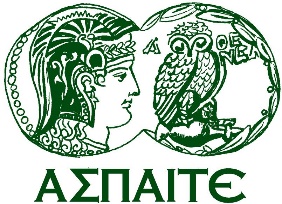 ΑΝΩΤΑΤΗ 
ΣΧΟΛΗ
ΠΑΙΔΑΓΩΓΙΚΗΣ &
ΤΕΧΝΟΛΟΓΙΚΗΣ
ΕΚΠΑΙΔΕΥΣΗΣ
Εγκάρσιες/Διεπιστημονικές/Διατομιακές Έννοιες
ΕΠΠΑΙΚ ΑΘΗΝΑΣ
Δομή και λειτουργία. 
“Structure and Function are complementary properties. “The shape and stability of structures of natural and designed objects are related to their function(s). The functioning of natural and built systems alike depends on the shapes and relationships of certain key parts as well as on the properties of the materials from which they are made. 

For example, the substructures of molecules are not particularly important in understanding the phenomenon of pressure, but they are relevant to understanding why the ratio between temperature and pressure at constant volume is different for different substances”.(NGSS,2013) 

«Η δομή και η λειτουργία είναι συμπληρωματικές ιδιότητες. «Το σχήμα και η σταθερότητα των δομών των φυσικών και σχεδιασμένων αντικειμένων σχετίζονται με τη λειτουργία τους. Η λειτουργία των φυσικών και των κατασκευασμένων συστημάτων εξαρτάται από τα σχήματα και τις σχέσεις ορισμένων βασικών μερών τους καθώς και από τις ιδιότητες των υλικών από τα οποία κατασκευάζονται.

Για παράδειγμα, οι δομές των μορίων δεν είναι ιδιαίτερα σημαντικές για την κατανόηση του φαινομένου της πίεσης, αλλά είναι σχετικές με την κατανόηση του γιατί ο λόγος θερμοκρασίας και πίεσης σε σταθερό όγκο είναι διαφορετικός για διαφορετικά στοιχεία»
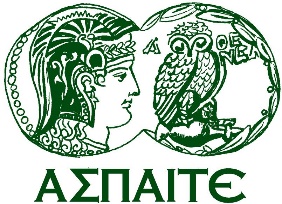 ΑΝΩΤΑΤΗ 
ΣΧΟΛΗ
ΠΑΙΔΑΓΩΓΙΚΗΣ &
ΤΕΧΝΟΛΟΓΙΚΗΣ
ΕΚΠΑΙΔΕΥΣΗΣ
Εγκάρσιες/Διεπιστημονικές/Διατομιακές Έννοιες
ΕΠΠΑΙΚ ΑΘΗΝΑΣ
Δομή και λειτουργία. 
Examples. 

“1.Develop and use a model to describe that waves are reflected, absorbed, or transmitted through various materials. 

2.Plan and conduct an investigation of the properties of water and its effects on Earth materials and surface processes”. 	
(NGSS,2013) 

Παραδείγματα.
«1. Αναπτύξτε και χρησιμοποιήστε ένα μοντέλο για να περιγράψετε ότι τα κύματα αντανακλώνται, απορροφώνται ή μεταδίδονται μέσω διαφόρων υλικών.
2. Σχεδιάστε και πραγματοποιηστε μια έρευνα για τις ιδιότητες του νερού και τις επιπτώσεις του στα γήινα υλικά και στις επιφανειακές διεργασίες»
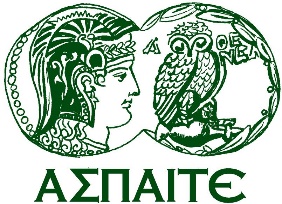 ΑΝΩΤΑΤΗ 
ΣΧΟΛΗ
ΠΑΙΔΑΓΩΓΙΚΗΣ &
ΤΕΧΝΟΛΟΓΙΚΗΣ
ΕΚΠΑΙΔΕΥΣΗΣ
Εγκάρσιες/Διεπιστημονικές/Διατομιακές Έννοιες
ΕΠΠΑΙΚ ΑΘΗΝΑΣ
Σταθερότητα και αλλαγή. 
Αφορά 
τα φυσικά και τεχνητά συστήματα, 
τις συνθήκες σταθερότητας και 
τον προσδιορισμό των ρυθμών αλλαγής ή εξέλιξης των συστημάτων 











National Research Council. (2012a) A framework for K-12 science education: practices, crosscutting concepts, and core ideas. National Academies Press, Washington, DC 
National Research Council. (2012b) Discipline-based education research: understanding and improving learning in undergraduate science and engineering. National Academies Press, Washington, DC
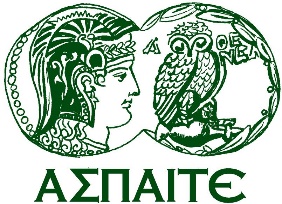 ΑΝΩΤΑΤΗ 
ΣΧΟΛΗ
ΠΑΙΔΑΓΩΓΙΚΗΣ &
ΤΕΧΝΟΛΟΓΙΚΗΣ
ΕΚΠΑΙΔΕΥΣΗΣ
Εγκάρσιες/Διεπιστημονικές/Διατομιακές Έννοιες
ΕΠΠΑΙΚ ΑΘΗΝΑΣ
Σταθερότητα και αλλαγή. 
“Stability and Change are the primary concerns of many, if not most scientific and engineering endeavors. “Stability denotes a condition in which some aspects of a system are unchanging, at least at the scale of observation. Stability means that a small disturbance will fade away—that is, the system will stay in, or return to, the stable condition. Such stability can take different forms, with the simplest being a static equilibrium, such as a ladder leaning on a wall. By contrast, a system with steady inflows and outflows (i.e., constant conditions) is said to be in dynamic equilibrium. For example, a dam may be at a constant level with steady quantities of water coming in and out. . . . A repeating pattern of cyclic change—such as the moon orbiting Earth—can also be seen as a stable situation, even though it is clearly not static”.
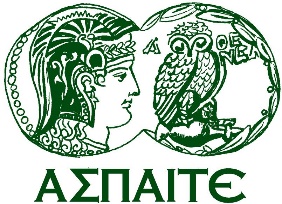 ΑΝΩΤΑΤΗ 
ΣΧΟΛΗ
ΠΑΙΔΑΓΩΓΙΚΗΣ &
ΤΕΧΝΟΛΟΓΙΚΗΣ
ΕΚΠΑΙΔΕΥΣΗΣ
Εγκάρσιες/Διεπιστημονικές/Διατομιακές Έννοιες
ΕΠΠΑΙΚ ΑΘΗΝΑΣ
Σταθερότητα και αλλαγή. 
«Η σταθερότητα και η αλλαγή αφορούν πρωταρχικά πολλές, αν όχι τις περισσότερες επιστημονικές και μηχανικές προσπάθειες. «Η σταθερότητα υποδηλώνει μια κατάσταση στην οποία ορισμένες πτυχές ενός συστήματος είναι αμετάβλητες, τουλάχιστον στο επίπεδο της παρατήρησης. Σταθερότητα σημαίνει ότι μια μικρή διαταραχή θα εξαφανιστεί - δηλαδή, το σύστημα θα παραμείνει ή θα επιστρέψει στη σταθερή κατάσταση. Μια τέτοια σταθερότητα μπορεί να πάρει διάφορες μορφές, με την απλούστερη να είναι μια στατική ισορροπία, όπως μια σκάλα που ακουμπά σε έναν τοίχο. Αντίθετα, ένα σύστημα με σταθερές εισροές και εκροές (δηλαδή σταθερές συνθήκες) λέγεται ότι βρίσκεται σε δυναμική ισορροπία. Για παράδειγμα, ένα φράγμα μπορεί να βρίσκεται σε σταθερό επίπεδο με σταθερές ποσότητες νερού να μπαίνουν και να βγαίνουν. . . . Ένα επαναλαμβανόμενο μοτίβο κυκλικής αλλαγής  - όπως το φεγγάρι που περιστρέφεται γύρω από τη Γη -  μπορεί επίσης να θεωρηθεί ως μια σταθερή κατάσταση, παρόλο που σαφώς δεν είναι στατικό».
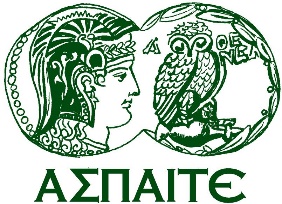 ΑΝΩΤΑΤΗ 
ΣΧΟΛΗ
ΠΑΙΔΑΓΩΓΙΚΗΣ &
ΤΕΧΝΟΛΟΓΙΚΗΣ
ΕΚΠΑΙΔΕΥΣΗΣ
Εγκάρσιες/Διεπιστημονικές/Διατομιακές Έννοιες
ΕΠΠΑΙΚ ΑΘΗΝΑΣ
Σταθερότητα και αλλαγή. 
“An understanding of dynamic equilibrium is crucial to understanding the major issues in any complex system—for example, population dynamics in an ecosystem or the relationship between the level of atmospheric carbon dioxide and Earth’s average temperature”. (NGSS,2013)
“A system can be stable on a small time scale, but on a larger time scale it may be seen to be changing. For example, when looking at a living organism over the course of an hour or a day, it may maintain stability; over longer periods, the organism grows, ages, and eventually dies.”

«Η κατανόηση της δυναμικής ισορροπίας είναι ζωτικής σημασίας για την κατανόηση των σημαντικών ζητημάτων σε κάθε περίπλοκο σύστημα - για παράδειγμα, τη δυναμική του πληθυσμού σε ένα οικοσύστημα ή τη σχέση μεταξύ του επιπέδου του ατμοσφαιρικού διοξειδίου του άνθρακα και της μέσης θερμοκρασίας της Γης». (NGSS,2013)
«Ένα σύστημα μπορεί να είναι σταθερό σε μικρή χρονική κλίμακα, αλλά σε μεγαλύτερη χρονική κλίμακα μπορεί να φαίνεται ότι αλλάζει. Για παράδειγμα, όταν κοιτάτε έναν ζωντανό οργανισμό κατά τη διάρκεια μιας ώρας ή μιας ημέρας, μπορεί να παραμένει σταθερός, για μεγαλύτερες περιόδους, ο οργανισμός μεγαλώνει, γερνάει και τελικά πεθαίνει».
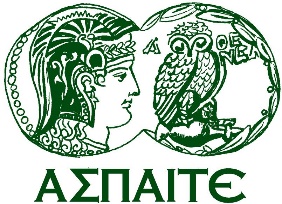 ΑΝΩΤΑΤΗ 
ΣΧΟΛΗ
ΠΑΙΔΑΓΩΓΙΚΗΣ &
ΤΕΧΝΟΛΟΓΙΚΗΣ
ΕΚΠΑΙΔΕΥΣΗΣ
Εγκάρσιες/Διεπιστημονικές/Διατομιακές Έννοιες
ΕΠΠΑΙΚ ΑΘΗΝΑΣ
Σταθερότητα και αλλαγή. 
Examples
 “1. Compare multiple solutions designed to slow or prevent wind or water from changing the shape of the land. 	
2. Construct an argument supported by empirical evidence that changes to physical or biological components of an ecosystem affect populations”(NGSS,2013).

Παραδείγματα 
«1. Συγκρίνετε πολλαπλές λύσεις που έχουν σχεδιαστεί για να επιβραδύνουν ή να εμποδίζουν τον άνεμο ή το νερό να αλλάξουν το σχήμα του εδάφους.
2. Κατασκευάστε ένα επιχείρημα που υποστηρίζεται από εμπειρικά στοιχεία ότι οι αλλαγές σε φυσικά ή βιολογικά στοιχεία ενός οικοσυστήματος επηρεάζουν τους πληθυσμούς»
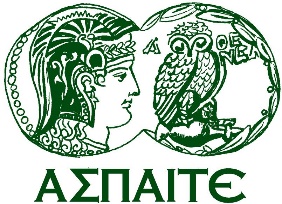 ΑΝΩΤΑΤΗ 
ΣΧΟΛΗ
ΠΑΙΔΑΓΩΓΙΚΗΣ &
ΤΕΧΝΟΛΟΓΙΚΗΣ
ΕΚΠΑΙΔΕΥΣΗΣ
Σημαντικές ιδέεςΙδέες υποβάθρου μιας γνωστικής περιοχής.
ΕΠΠΑΙΚ ΑΘΗΝΑΣ
Οι Σημαντικές Ιδέες (Disciplinary Core Ideas) είναι οι βασικές ιδέες μιας γνωστικής περιοχής που έχουν ευρεία σημασία σε ένα ή σε πολλούς κλάδους της γνωστικής περιοχής ή της μηχανικής. 

Αυτές οι βασικές ιδέες βασίζονται η μία στην άλλη καθώς οι μαθητές προχωρούν από τάξη σε τάξη και ομαδοποιούνται στους ακόλουθους τέσσερις τομείς: 
Φυσική Επιστήμη, 
Επιστήμη της Ζωής, 
Επιστήμη της Γης και του Διαστήματος
Μηχανική.
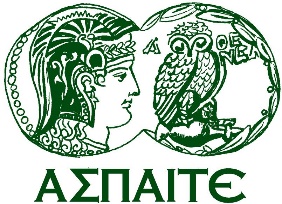 ΑΝΩΤΑΤΗ 
ΣΧΟΛΗ
ΠΑΙΔΑΓΩΓΙΚΗΣ &
ΤΕΧΝΟΛΟΓΙΚΗΣ
ΕΚΠΑΙΔΕΥΣΗΣ
Σημαντικές ιδέεςΙδέες υποβάθρου μιας γνωστικής περιοχής.
ΕΠΠΑΙΚ ΑΘΗΝΑΣ
Οι Σημαντικές ιδέες έχουν τη δύναμη να επικεντρώσουν 
το πρόγραμμα σπουδών, 
την διδασκαλία και 
την αξιολόγηση 
στις πιο σημαντικές πτυχές της επιστήμης. 

Για να θεωρηθούν βασικές, οι ιδέες θα πρέπει να πληρούν τουλάχιστον δύο από τα ακόλουθα κριτήρια και ιδανικά όλα:
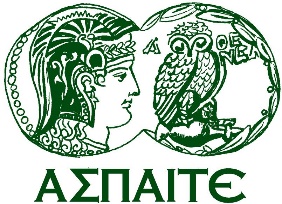 ΑΝΩΤΑΤΗ 
ΣΧΟΛΗ
ΠΑΙΔΑΓΩΓΙΚΗΣ &
ΤΕΧΝΟΛΟΓΙΚΗΣ
ΕΚΠΑΙΔΕΥΣΗΣ
Σημαντικές ιδέεςΙδέες υποβάθρου μιας γνωστικής περιοχής.
ΕΠΠΑΙΚ ΑΘΗΝΑΣ
Να αποτελούν βασική οργανωτική ιδέα ενός μόνο κλάδου ή να είναι πολύ σημαντικές σε πολλές επιστήμες ή κλάδους μηχανικής. 
Να παρέχουν ένα βασικό εργαλείο 
α) για την κατανόηση ή τη διερεύνηση πιο περίπλοκων ιδεών και 
β) την επίλυση προβλημάτων.
Να σχετίζονται με τα ενδιαφέροντα και τις εμπειρίες ζωής των μαθητών ή να συνδέονται με κοινωνικές ή προσωπικές ανησυχίες που απαιτούν επιστημονική ή τεχνολογική γνώση·
Να πραγματοποιείται η διδασκαλία και η μάθηση όλων των τάξεων σε αυξανόμενα επίπεδα βάθους και πολυπλοκότητας.
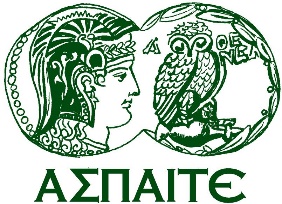 Οι Πρακτικές στις Επιστήμες και στη Μηχανική
ΑΝΩΤΑΤΗ 
ΣΧΟΛΗ
ΠΑΙΔΑΓΩΓΙΚΗΣ &
ΤΕΧΝΟΛΟΓΙΚΗΣ
ΕΚΠΑΙΔΕΥΣΗΣ
ΕΠΠΑΙΚ ΑΘΗΝΑΣ
Οι βασικές πρακτικές της «Παιδαγωγικής των Μηχανικών» ενσωματώνοντας και το computing
Τον ορισμό προβλήματος ( συνήθως ανοικτών και μη σαφώς ορισμένων. 
Την ανάπτυξη και αξιοποίηση των μοντέλων – σύνδεση με την αφαιρετική σκέψη (τα μοντέλα ως περιορισμοί της θεωρίας με συγκεκριμένες λειτουργίες). 
Τον σχεδιασμό και υλοποίηση ερευνών. 
Την συλλογή και ανάλυση δεδομένων, την χρήση και αξιοποίηση των Μαθηματικών των Φυσικών Επιστημών και την Υπολογιστική Σκέψη.
Την επιχειρηματολογία – αιτιολογηση με βάση τα δεδομένα που συλλέχθηκαν, τον σχεδιασμό και υλοποίηση λύσεων. 
Computing (επιστήμη των υπολογιστών (Computer Science), Computer Engineering, Επιστήμη της Πληροφορίας και Τεχνολογία της Πληροφορίας).
Chande, S. (2015). A Conceptual Framework for Computational Thinking as a Pedagogical Device. International Journal of Innovative Research in Computer and Communication Engineering, vol. 3, Issue 11, November 2015
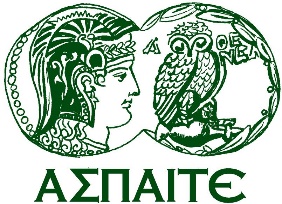 ΑΝΩΤΑΤΗ 
ΣΧΟΛΗ
ΠΑΙΔΑΓΩΓΙΚΗΣ &
ΤΕΧΝΟΛΟΓΙΚΗΣ
ΕΚΠΑΙΔΕΥΣΗΣ
Οι πρακτικές των Επιστημόνων και των Μηχανικών
ΕΠΠΑΙΚ ΑΘΗΝΑΣ
Science and Engineering Practices Progression Matrix https://www.doe.mass.edu
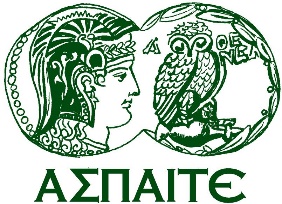 ΑΝΩΤΑΤΗ 
ΣΧΟΛΗ
ΠΑΙΔΑΓΩΓΙΚΗΣ &
ΤΕΧΝΟΛΟΓΙΚΗΣ
ΕΚΠΑΙΔΕΥΣΗΣ
Η Παιδαγωγική της Μηχανικής
ΕΠΠΑΙΚ ΑΘΗΝΑΣ
Υπάρχει μεγάλη συζήτηση για το πώς θα μπορούσε να «ολοκληρωθεί» η επιστημολογία της «Μηχανικής» ως διδακτική/παιδαγωγική στρατηγική και να αναφερόμαστε στην «Παιδαγωγική των Μηχανικών» 
Σε σχετικές έρευνες τονίζεται επίσης η ανάγκη να αποσαφηνισθεί η εισαγωγή της  «Παιδαγωγικής των Μηχανικών» είτε σαν αυτοτελές μάθημα είτε ως μάθημα που θα διαχυθεί στα υπάρχοντα μαθήματα των Μαθηματικών και των Φ.Ε., χωρίς όμως συγκεκριμένα - μέχρι τώρα - αποτελέσματα ως προς το μαθησιακό αποτέλεσμα. 
Ένα άλλο βασικό χαρακτηριστικό που αναφέρεται στην «Παιδαγωγική των Μηχανικών» είναι οι λεγόμενες «εγκάρσιες/διεπιστημονικές» έννοιες, (crosscutting concepts) (Shirey,2017), οι οποίες προκαλούν το ερευνητικό ενδιαφέρον για την σύνδεση της «Παιδαγωγικής των Μηχανικών» με το STEM.
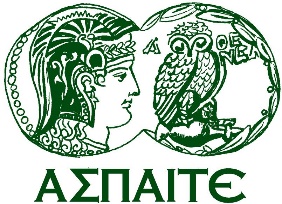 ΑΝΩΤΑΤΗ 
ΣΧΟΛΗ
ΠΑΙΔΑΓΩΓΙΚΗΣ &
ΤΕΧΝΟΛΟΓΙΚΗΣ
ΕΚΠΑΙΔΕΥΣΗΣ
Η Παιδαγωγική της Μηχανικής
ΕΠΠΑΙΚ ΑΘΗΝΑΣ
Μια προσέγγιση είναι η αξιοποίηση της Μηχανικής ως πλαίσιο για την μάθηση στις Επιστήμες (π.χ. Kolodner et al. ,2003; NRC, 2012a,b; NGSS, 2013) όπου οι εκπαιδευόμενοι εφαρμόζουν έννοιες από τις Επιστήμες για σχεδιάσουν τεχνουργήματα. 
Για παράδειγμα στον σχεδιασμό ενός αυτοκινήτου που θα έτρεχε γρηγορότερα θα αξιοποιούσαν έννοιες από τις Επιστήμες (π.χ. αντίσταση αέρα, τριβή) και θα πειραματιζόντουσαν με τις τιμές των μεταβλητών για αν βελτιώσουν το τεχνούργημα. Οι εκπαιδευόμενοι στην προσέγγιση αυτή εμπλέκονται στην επαναληπτική διαδικασία του σχεδιασμού, σχεδιάζοντας και επανασχεδιάζοντας, ώστε το αρχικό τους «πρωτότυπο» να βελτιωθεί. 
Οι ( Fortus et al, 2004)  είχαν ήδη προτείνει αυτή την προσέγγιση (καλούμενη Επιστήμη που βασίζεται στον σχεδιασμό) στην οποία οι εκπαιδευόμενοι οικοδομούν την επιστημονική γνώση και αποκτούν δεξιότητες επίλυσης προβλήματος όταν εμπλέκονται στον σχεδιασμό τεχνουργημάτων.
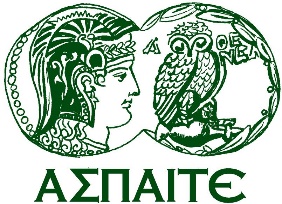 ΑΝΩΤΑΤΗ 
ΣΧΟΛΗ
ΠΑΙΔΑΓΩΓΙΚΗΣ &
ΤΕΧΝΟΛΟΓΙΚΗΣ
ΕΚΠΑΙΔΕΥΣΗΣ
Η Παιδαγωγική της Μηχανικής
ΕΠΠΑΙΚ ΑΘΗΝΑΣ
Η προσέγγιση πλαισίου 


Ένα άλλο παράδειγμα από τους Fortus et al. 2004, αφορά τον σχεδιασμό ενός αγκώνα, όπως παρουσιάσθηκε από τους  Penner et al. 1998.

Οι εκπαιδευόμενοι έπρεπε να σχεδιάσουν έναν ανθρώπινο αγκώνα ώστε να διερευνήσουν την βιομηχανική του ανθρώπινου βραχίονα. 

Η μελέτη των συγγραφέων εστίασε στην ανάπτυξη μοντέλων όπου στους μαθητές δόθηκε ως στόχος η δημιουργία «κάποιου πράγματος» που θα λειτουργούσε όπως ο αγκώνας (χωρίς να δώσουν περισσότερες λεπτομέρειες στους μαθητές ώστε η όλη η διαδικασία να θεωρηθεί ως διαδικασία επίλυσης μη σαφώς ορισμένου προβλήματος).